2030
POWER POINT
Add up everything what you like and everything what you want 
                                                                   梦想，要比昨天走的更远
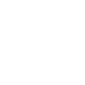 02
请单击此处添加您的标题
您的标题文字
请在此处填入你需要的内容。请在此处填入你需要的内容。请在此处填入你需要的内容。
02
您的标题文字
请在此处填入你需要的内容。请在此处填入你需要的内容。请在此处填入你需要的内容。
01
您的标题文字
请在此处填入你需要的内容。请在此处填入你需要的内容。请在此处填入你需要的内容。
01
请在此添加您的标题
Add up everything what you like and everything what you want 
                                      梦想，要比昨天走的更远
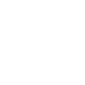 请单击此处添加您的标题
请在此添加标题
.添加您的文字
。
.添加您的文字
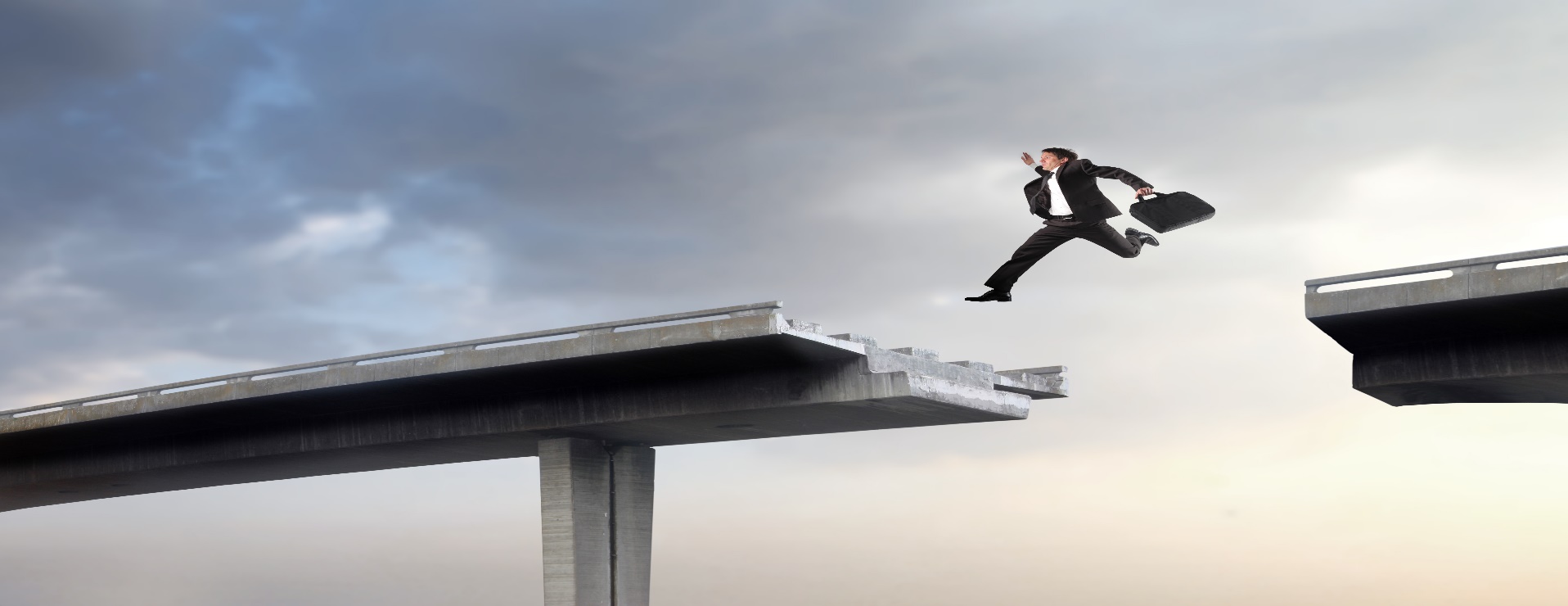 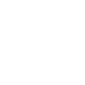 请单击此处添加您的标题
添加您的标题
.添加您的文字
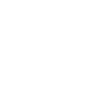 添加您的标题
.添加您的文字
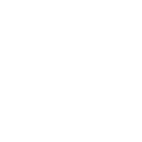 添加您的标题
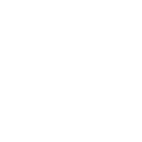 .添加您的文字
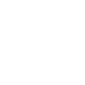 请单击此处添加您的标题
添加标题
添加标题
添加标题
添加标题
.添加您的文字
.添加您的文字
.添加您的文字
.添加您的文字
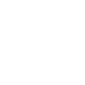 请单击此处添加您的标题
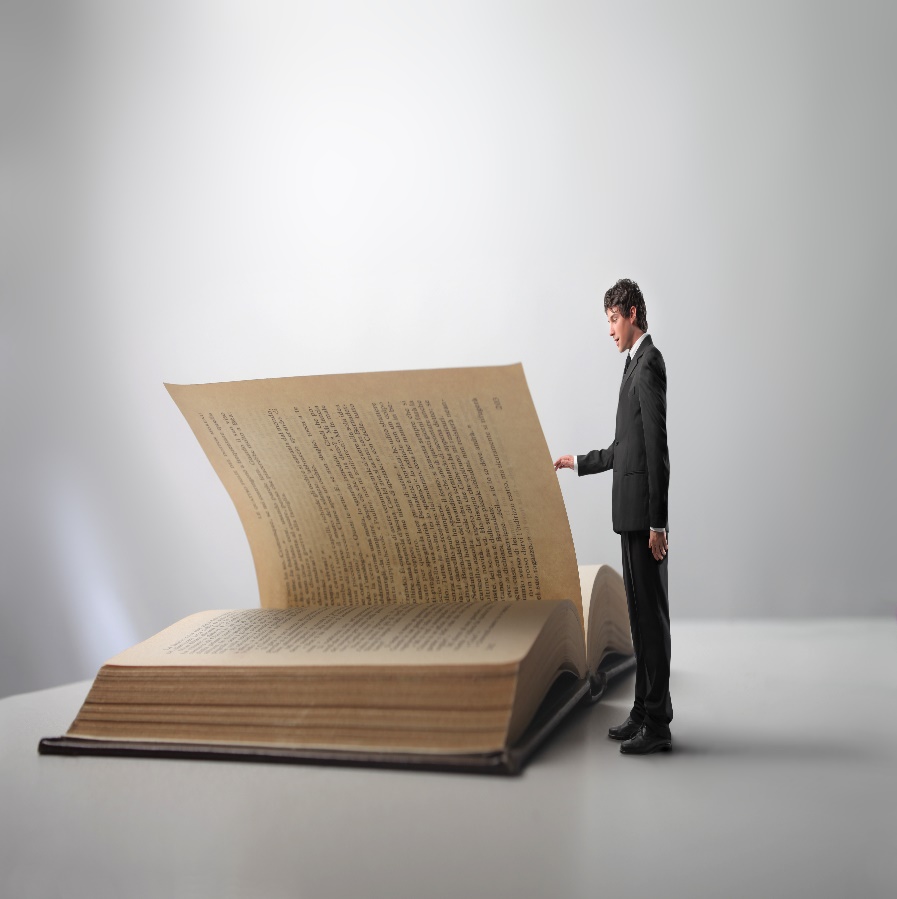 单击添加您的标题
.添加您的文字
。
.添加您的文字
单击添加您的标题
02
请在此添加您的标题
Add up everything what you like and everything what you want 
                                      梦想，要比昨天走的更远
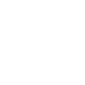 请单击此处添加您的标题
单击添加您的标题
单击添加您的标题
单击添加您的标题
28%
.添加您的文字
.添加您的文字
.添加您的文字
39%
33%
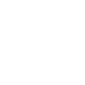 请单击此处添加您的标题
.添加您的文字
。
50%
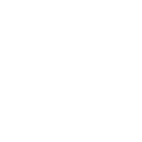 .添加您的文字
75%
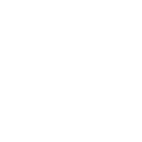 .添加您的文字
50%
.添加您的文字
25%
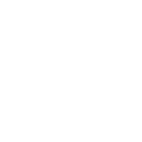 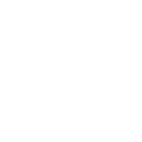 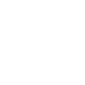 请单击此处添加您的标题
单击添加您的标题
单击添加您的标题
单击添加您的标题
.添加您的文字
。
.添加您的文字
.添加您的文字
66%
80%
77%
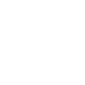 请单击此处添加您的标题
60%
60%
50%
50%
40%
40%
30%
30%
20%
20%
10%
10%
0%
0%
点击此处添加标题
点击此处添加标题
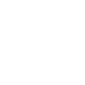 请单击此处添加您的标题
2.添加您的文字
1.添加您的文字
.添加您的文字
.添加您的文字
单击添加您的标题
125
97
55
38
3.添加您的文字
.添加您的文字
18
标题
标题
标题
标题
标题
03
请在此添加您的标题
Add up everything what you like and everything what you want 
                                      梦想，要比昨天走的更远
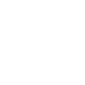 请单击此处添加您的标题
单击添加您的标题
单击添加您的标题
单击添加您的标题
单击添加的标题
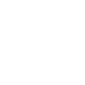 请单击此处添加您的标题
2.添加您的文字
1.添加您的文字
单击添加您的标题
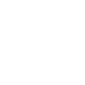 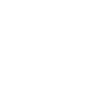 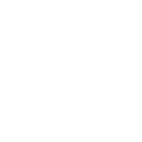 3.添加您的文字
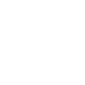 请单击此处添加您的标题
请在此处添加您的标题
请在此处添加您的标题
请在此处添加您的标题
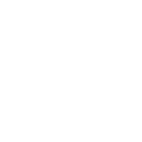 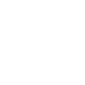 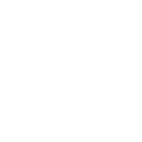 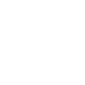 请单击此处添加您的标题
单击输入您的标题文字
单击输入您的标题文字
请在此处填入你需要的内容。请在此处填入你需要的内容。请在此处填入你需要的内容。
请在此处填入你需要的内容。请在此处填入你需要的内容。请在此处填入你需要的内容。
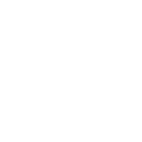 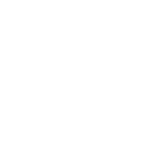 单击输入您的标题文字
请在此处填入你需要的内容。请在此处填入你需要的内容。请在此处填入你需要的内容。
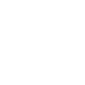 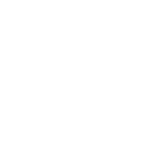 单击输入您的标题文字
请在此处填入你需要的内容。请在此处填入你需要的内容。请在此处填入你需要的内容。
04
请在此添加您的标题
Add up everything what you like and everything what you want 
                                      梦想，要比昨天走的更远
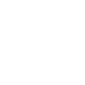 请单击此处添加您的标题
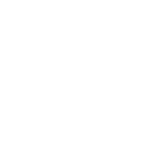 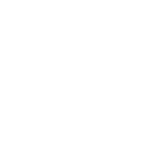 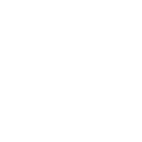 02添加您的标题
03添加您的标题
01添加您的标题
添加您的标题
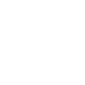 请单击此处添加您的标题
单击添加您的标题
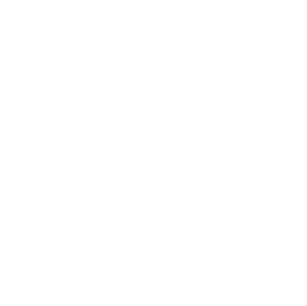 单击添加您的标题
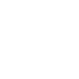 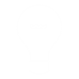 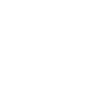 单击添加您的标题
单击添加您的标题
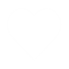 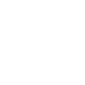 请单击此处添加您的标题
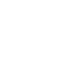 请在此添加你的标题
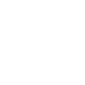 请单击此处添加您的标题
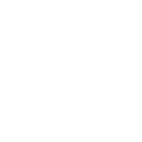 此处添加标题内容
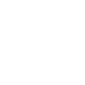 此处添加标题内容
2030
THANKS
Add up everything what you like and everything what you want 
                                                                                         梦想，要比昨天走的更远
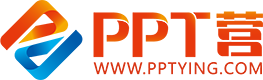 10000+套精品PPT模板全部免费下载
PPT营
www.pptying.com
[Speaker Notes: 模板来自于 https://www.pptying.com    【PPT营】]